香港故宮博物館
29/8/2022
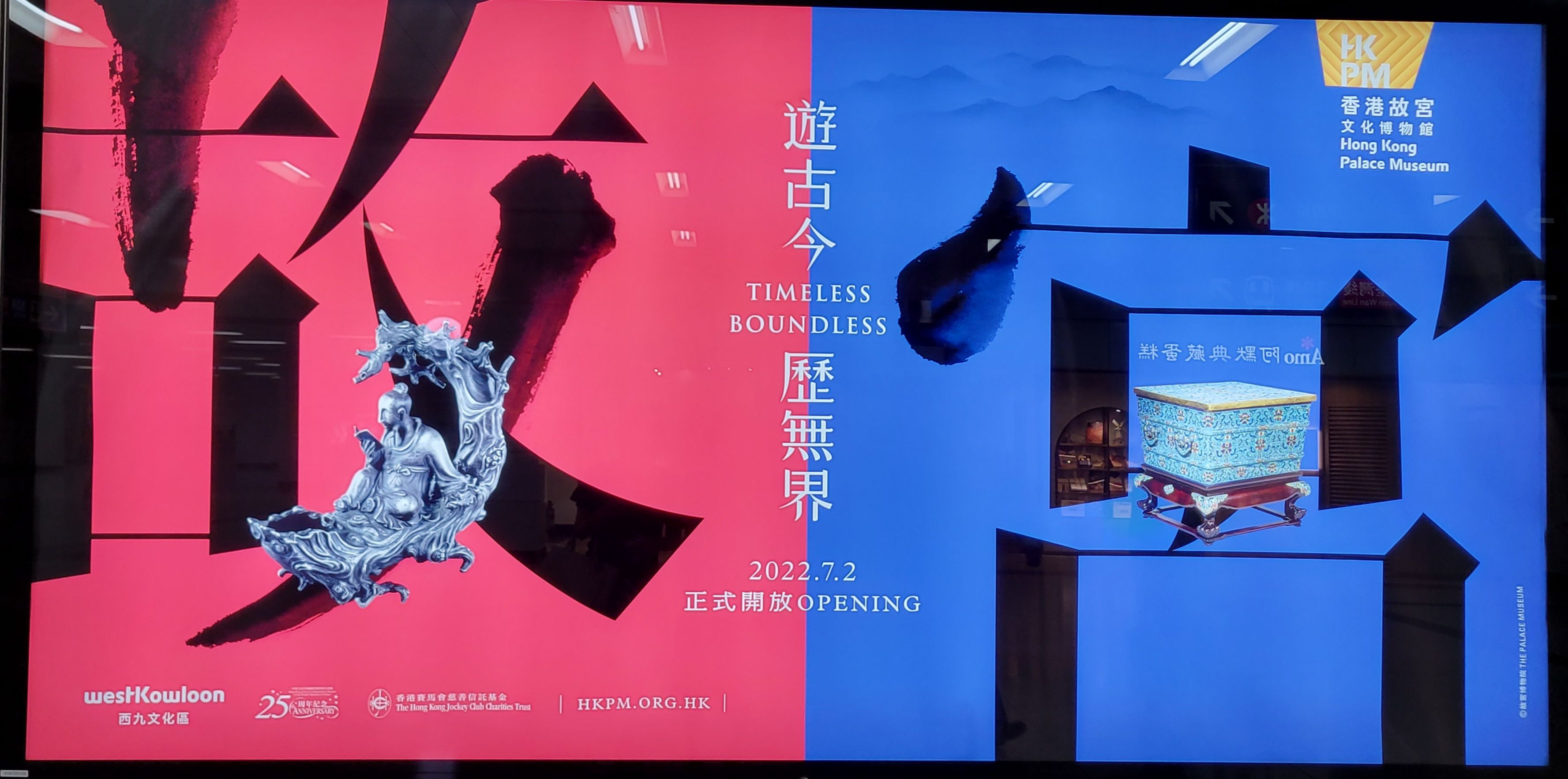 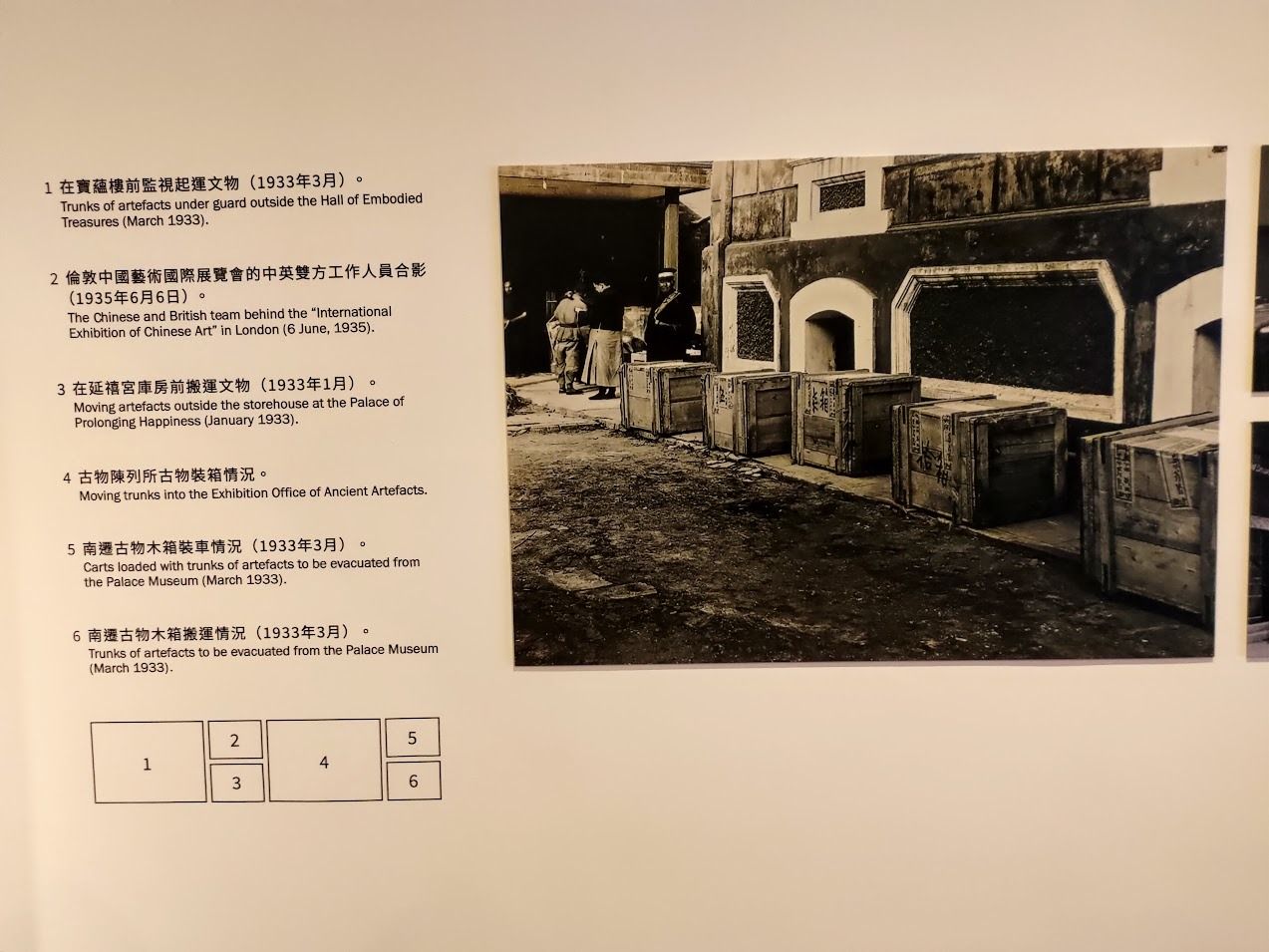 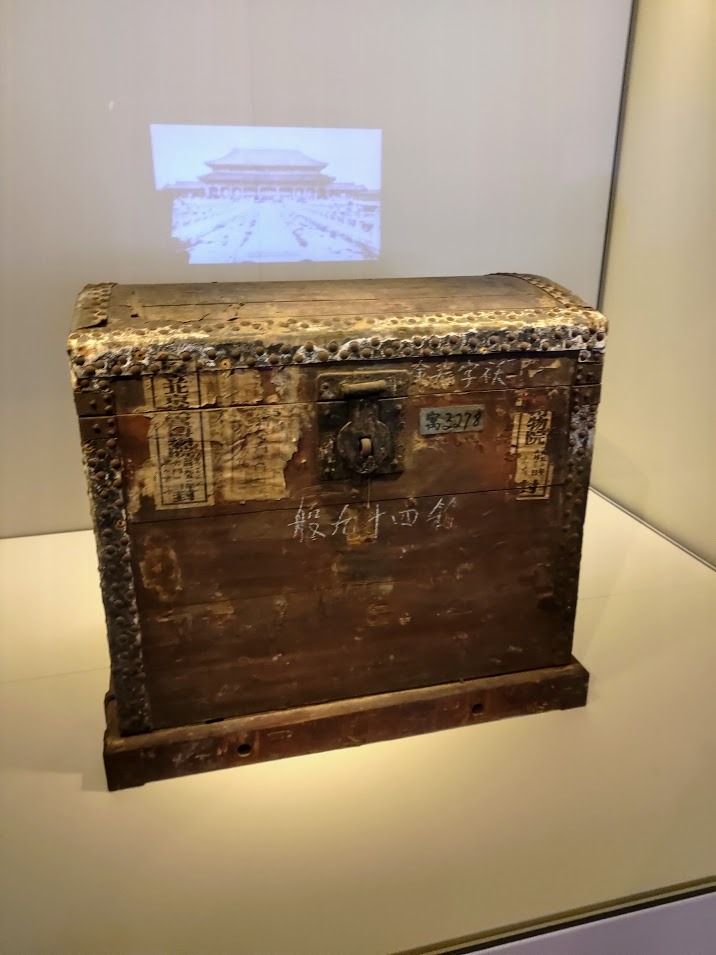 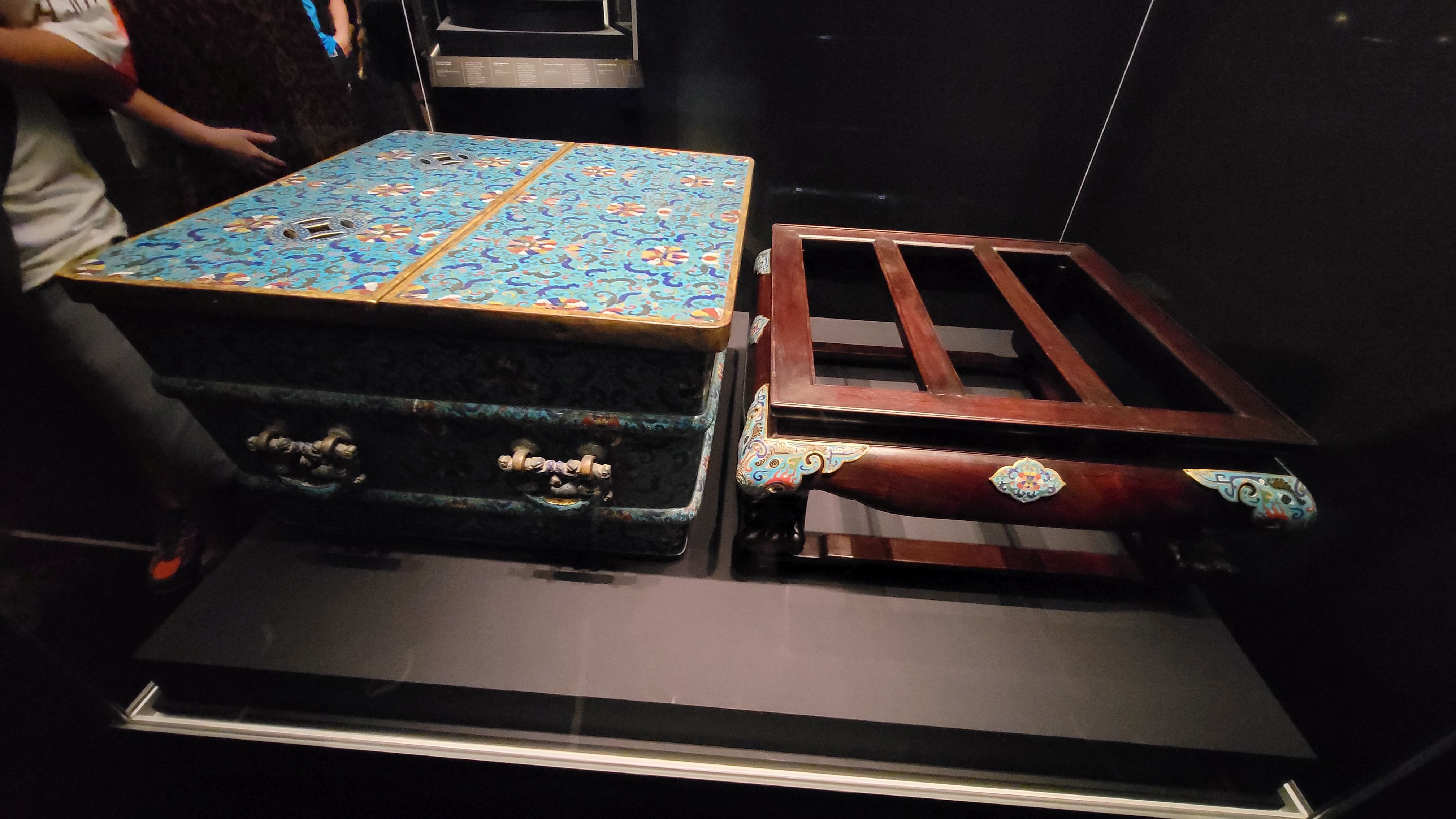 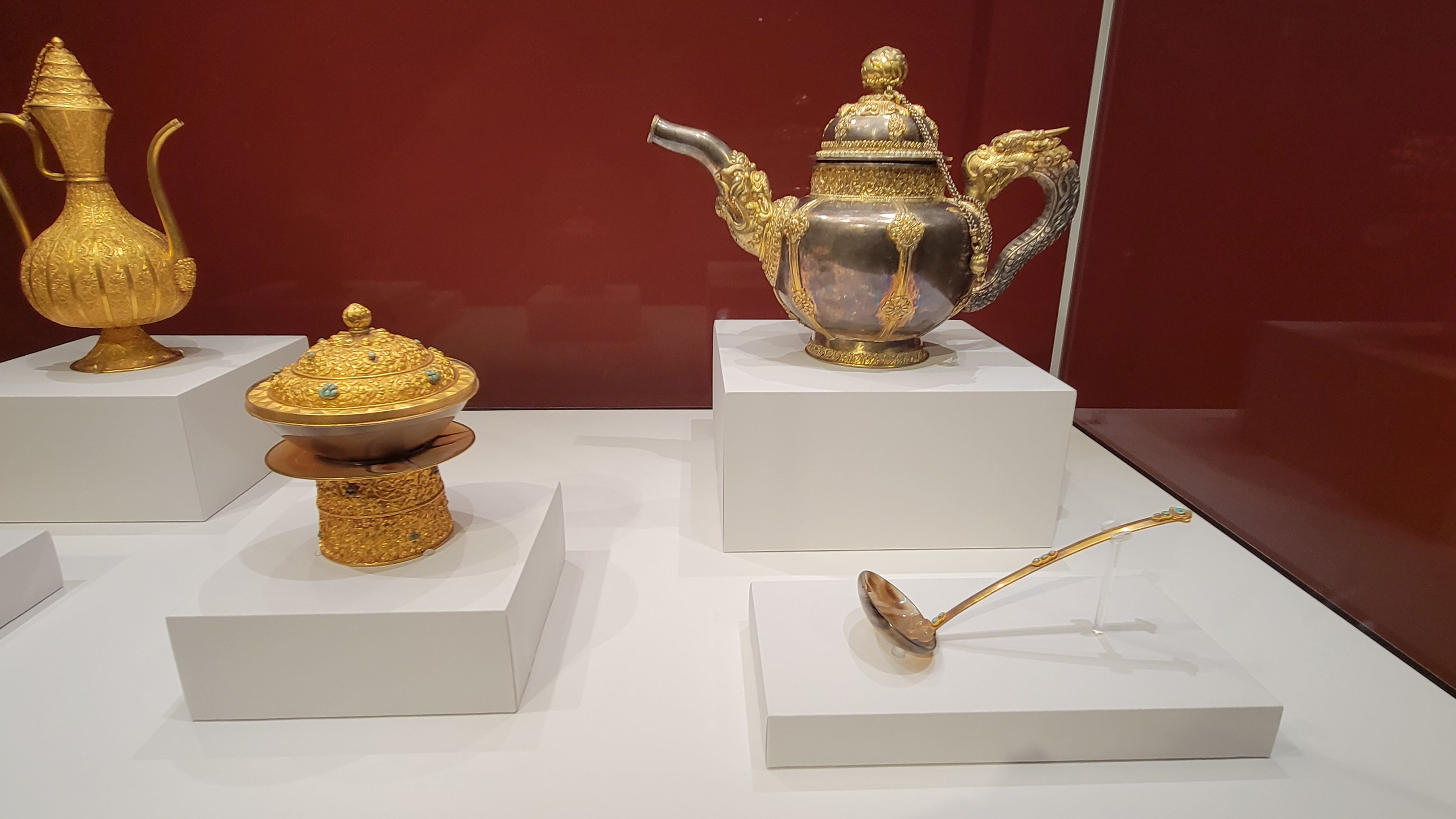 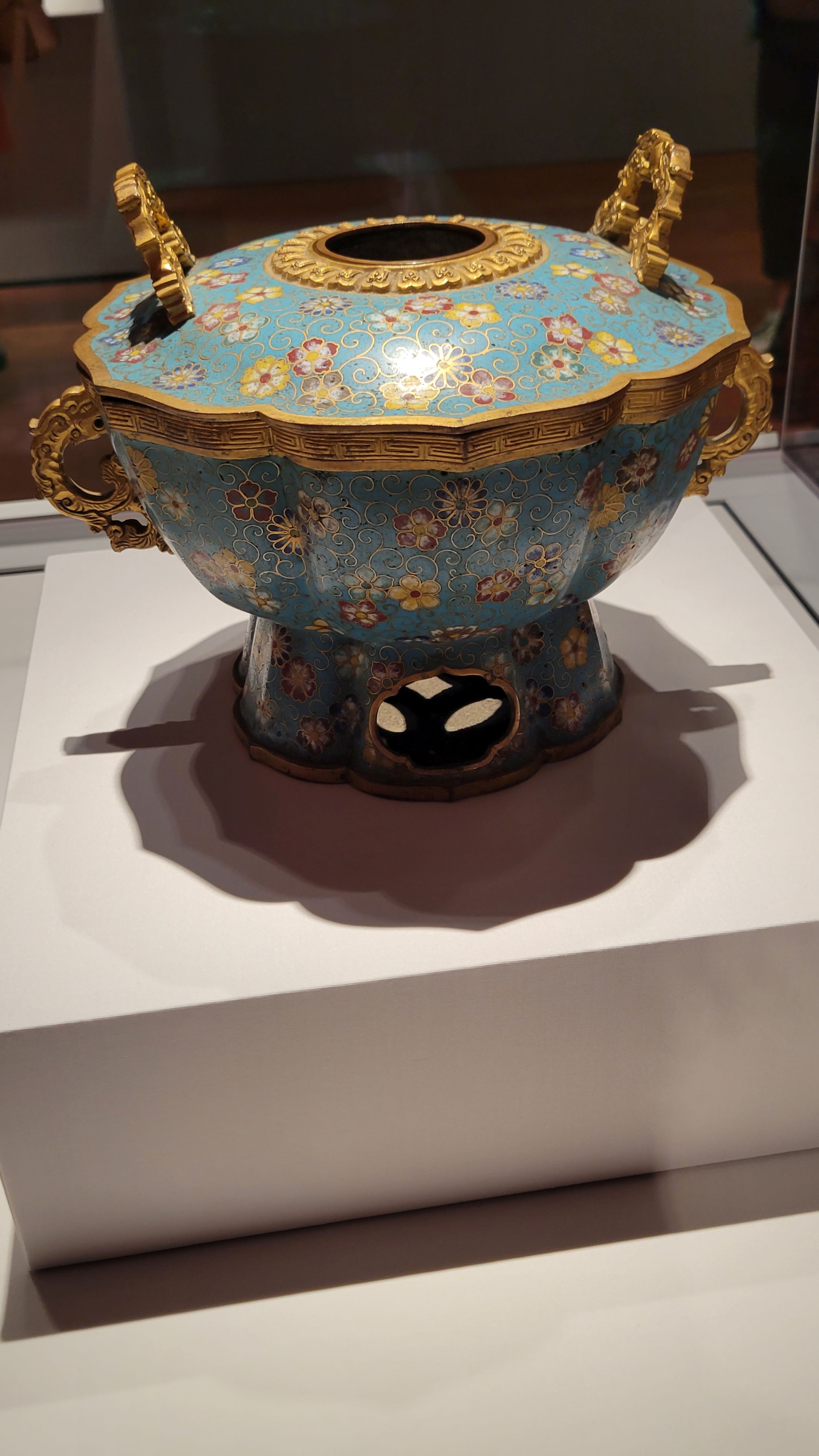 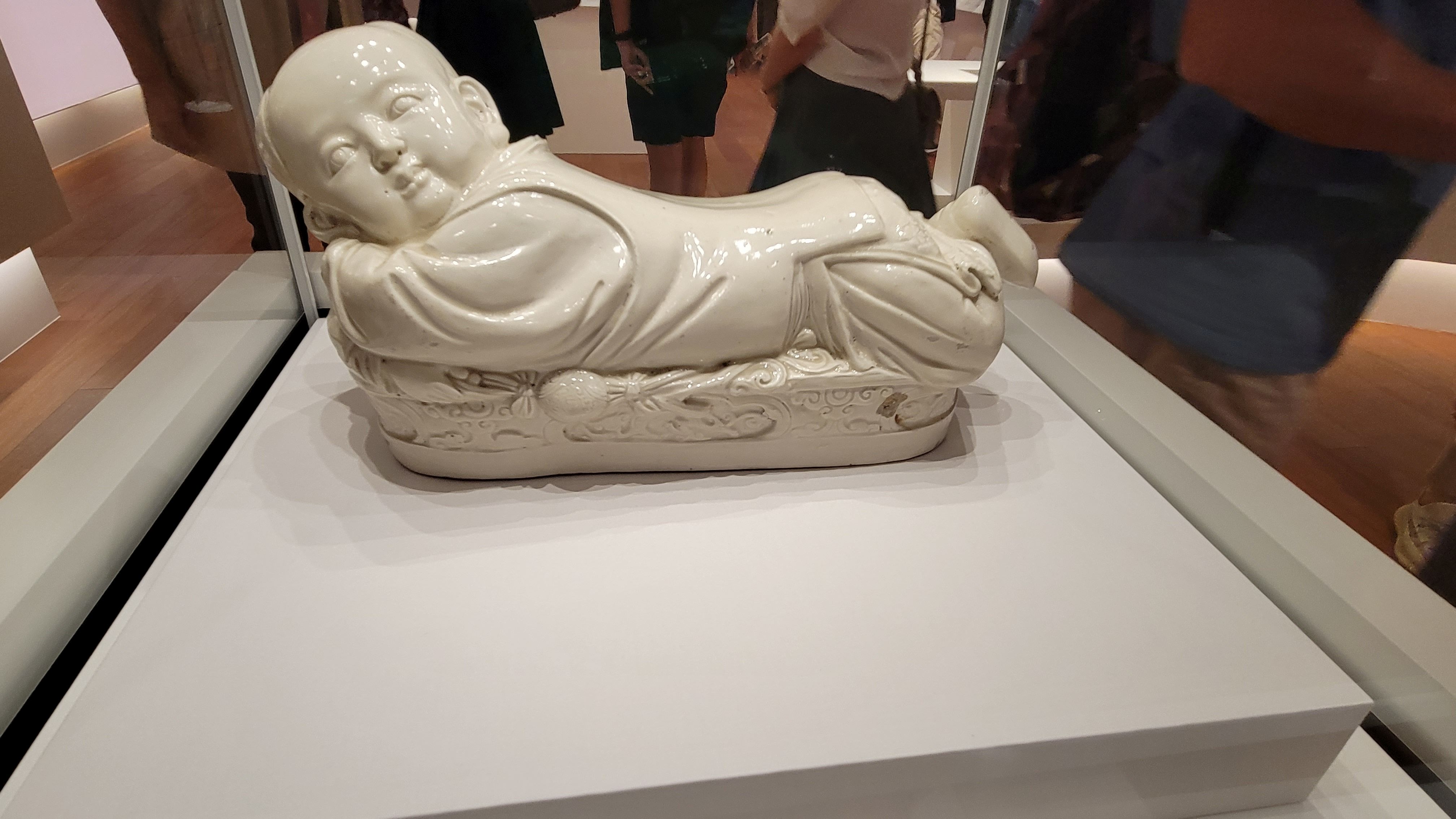 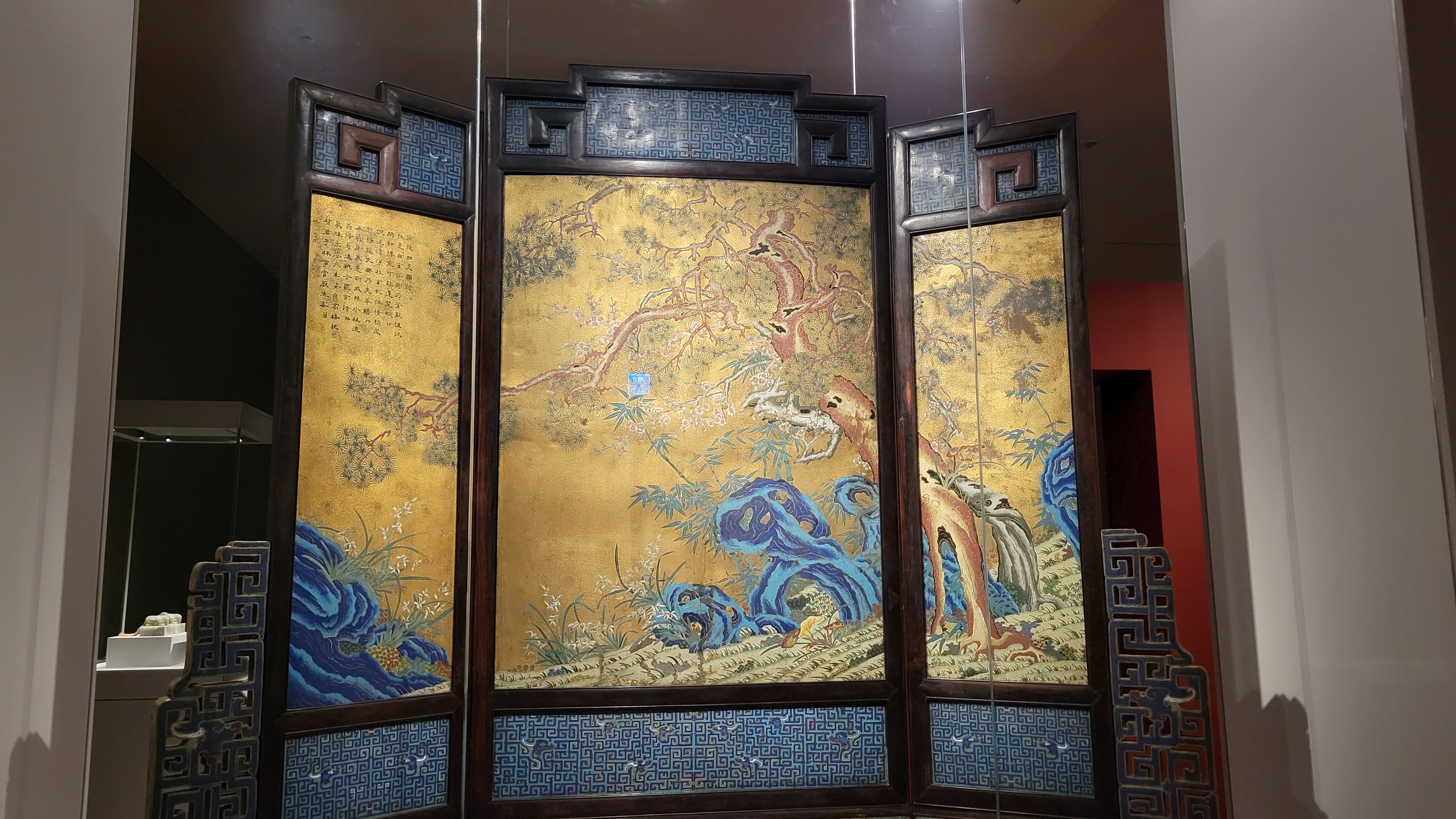 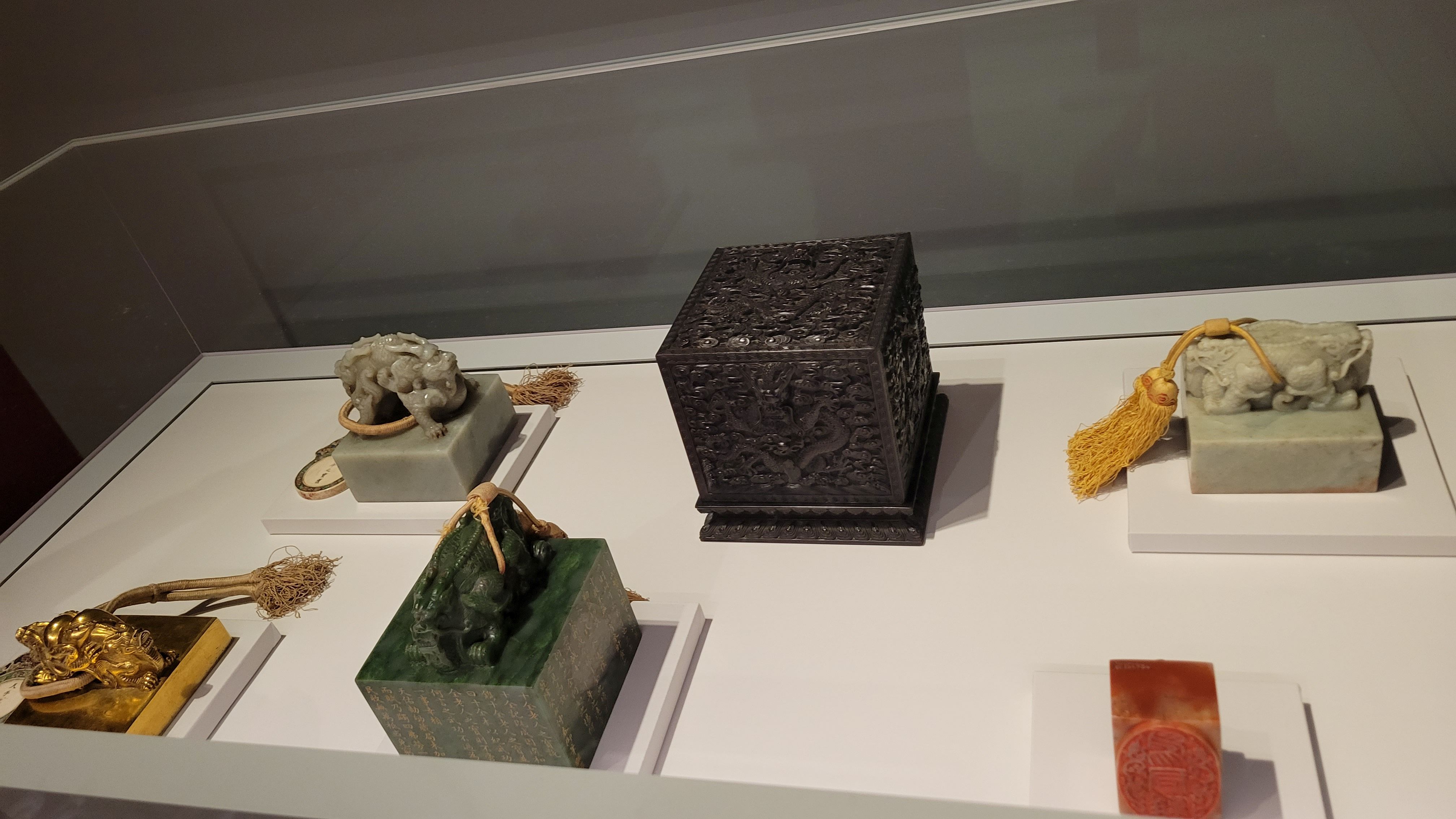 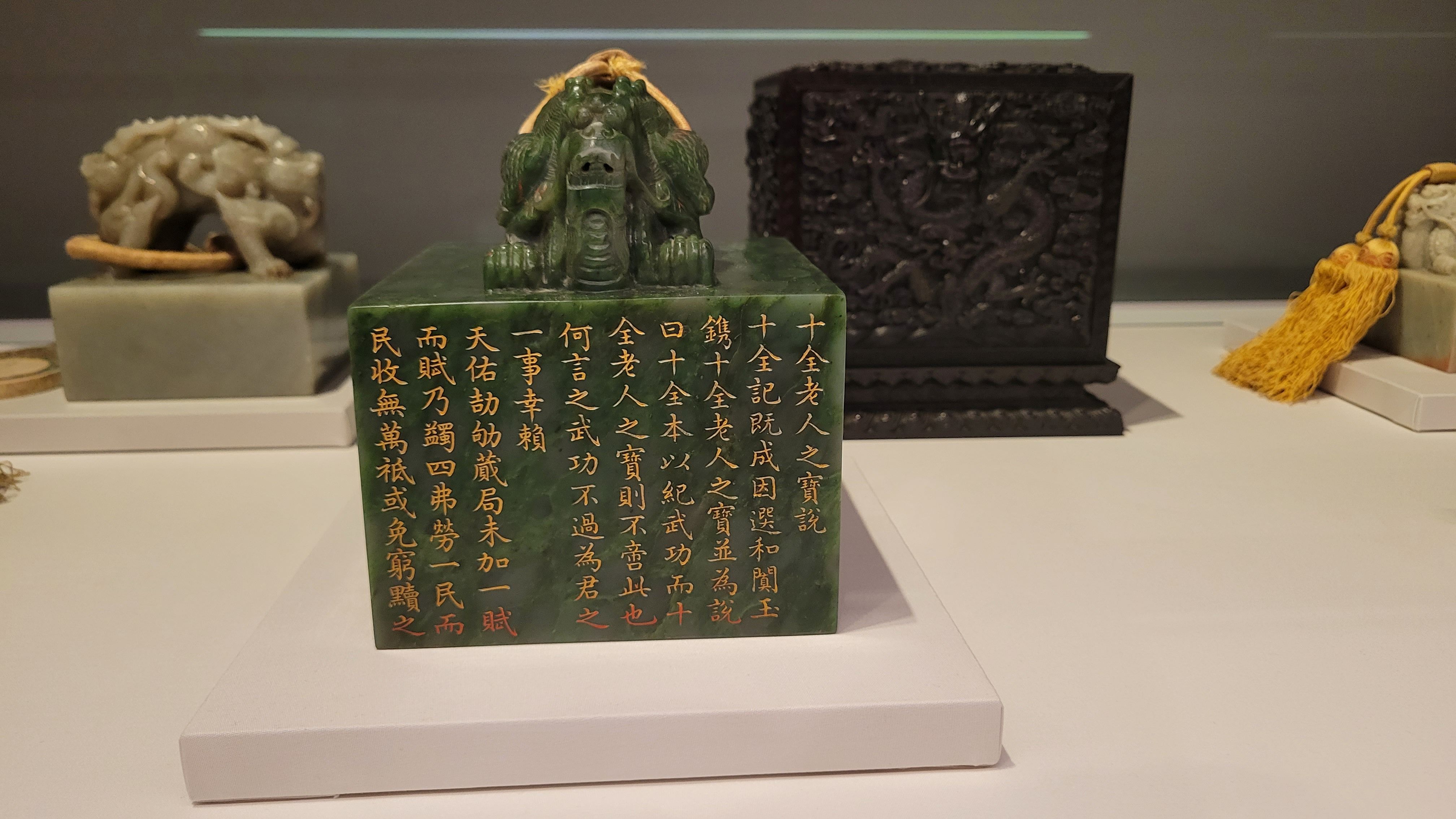 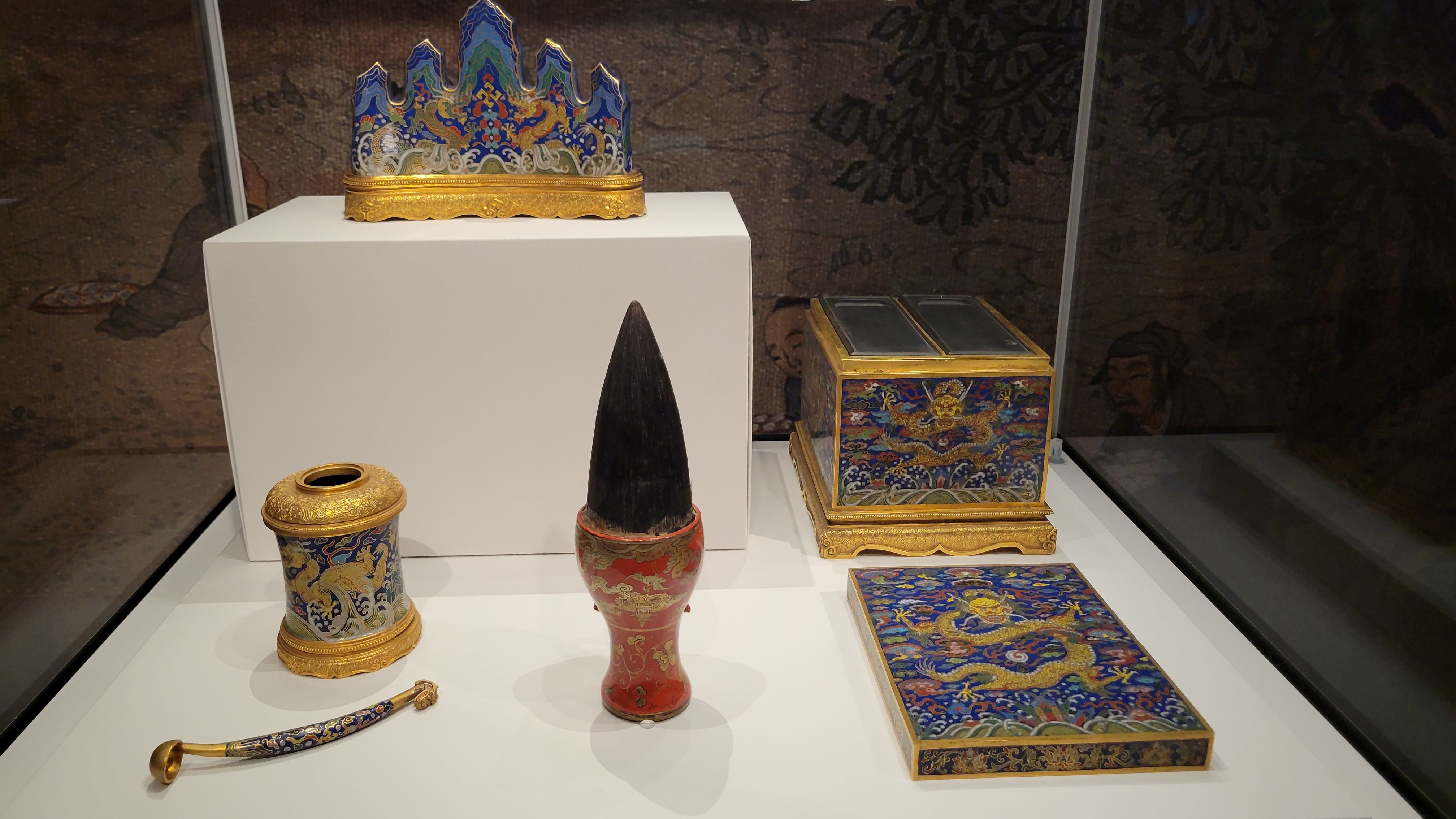 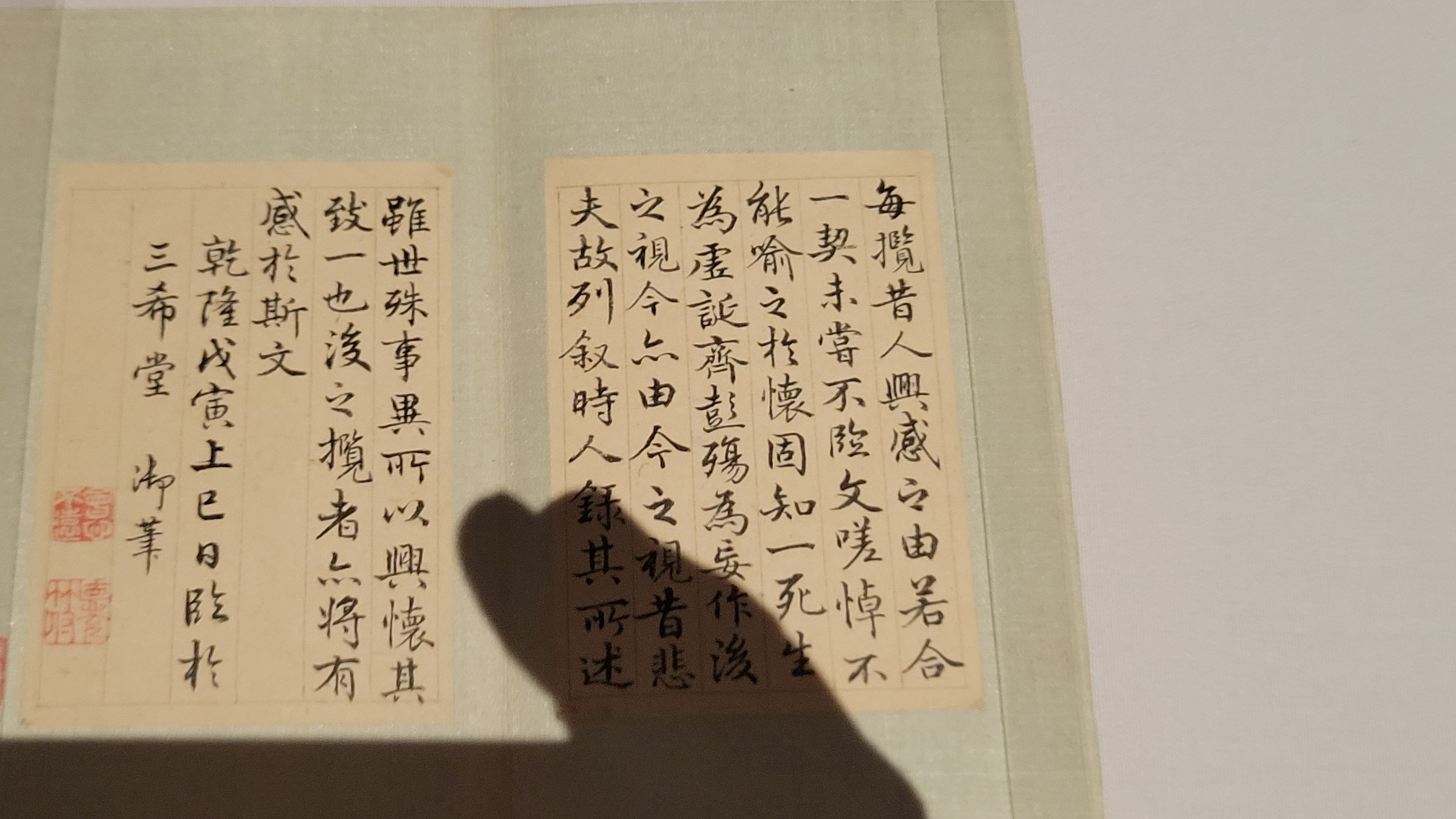 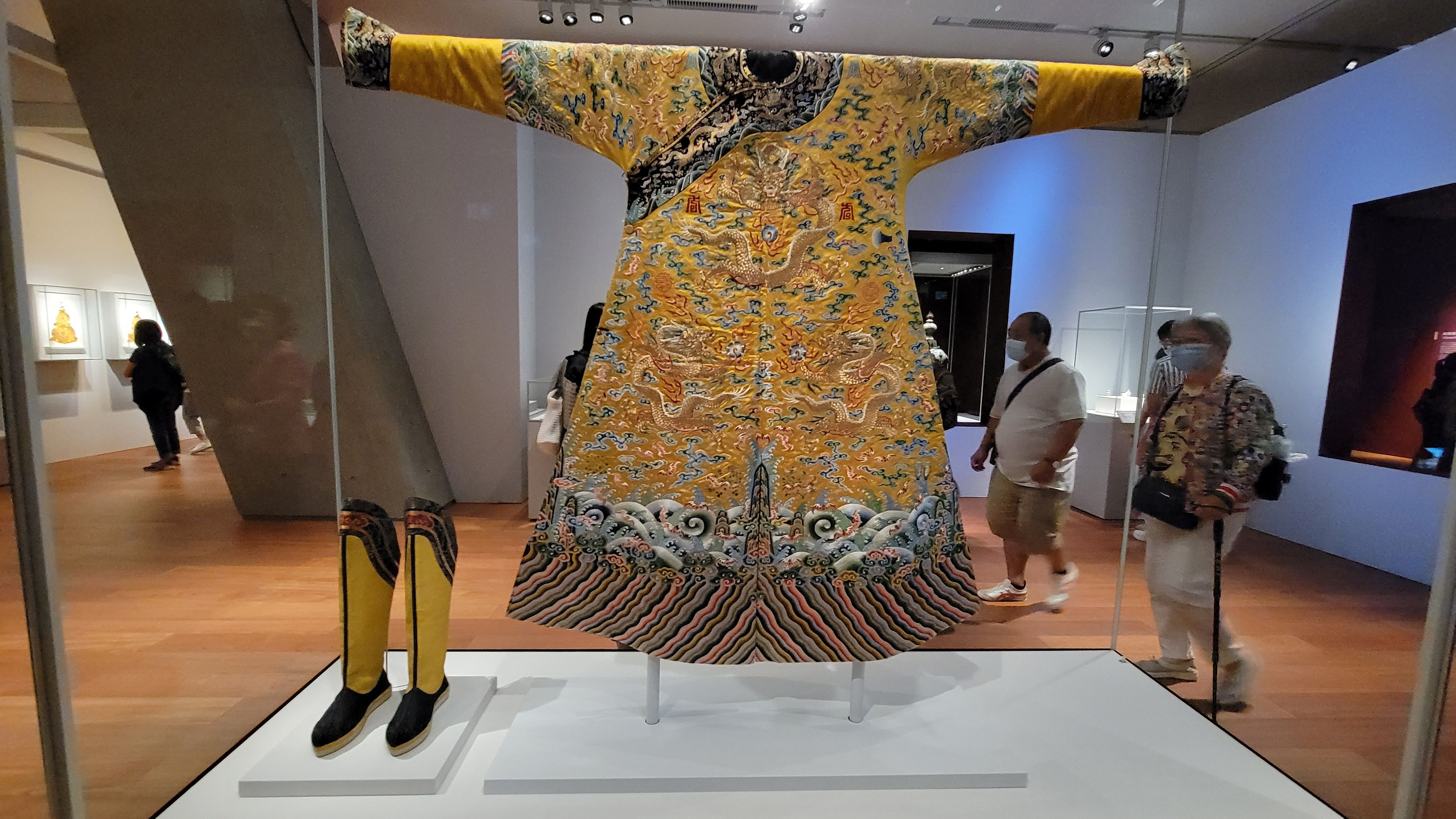 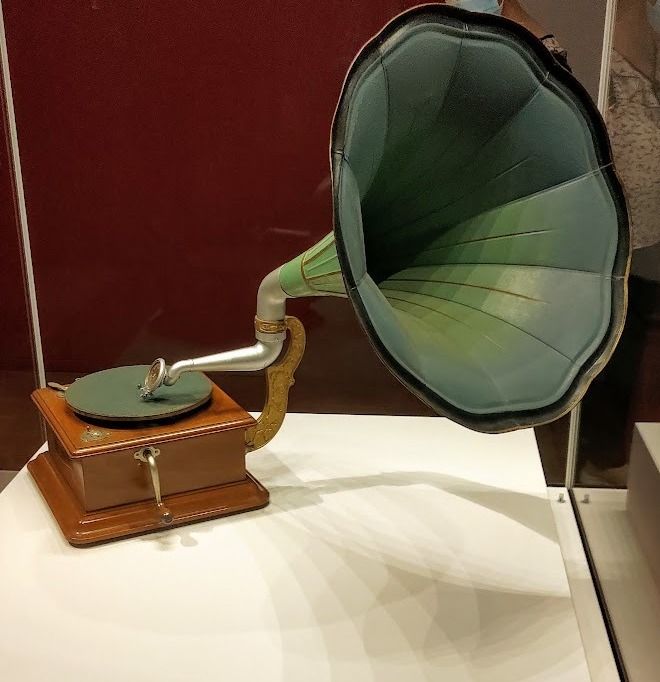